Numeracy strand: 
Reading two way tables
Exercise
Favourite books of pupils in a Primary school.








How many pupils are in Year 5?

How many more pupils chose Fiction instead of History?
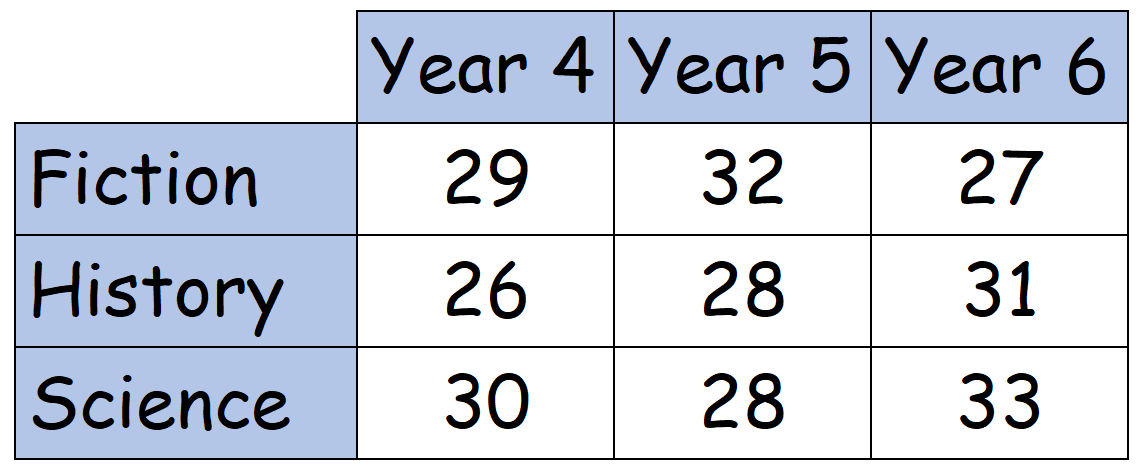